Project Management
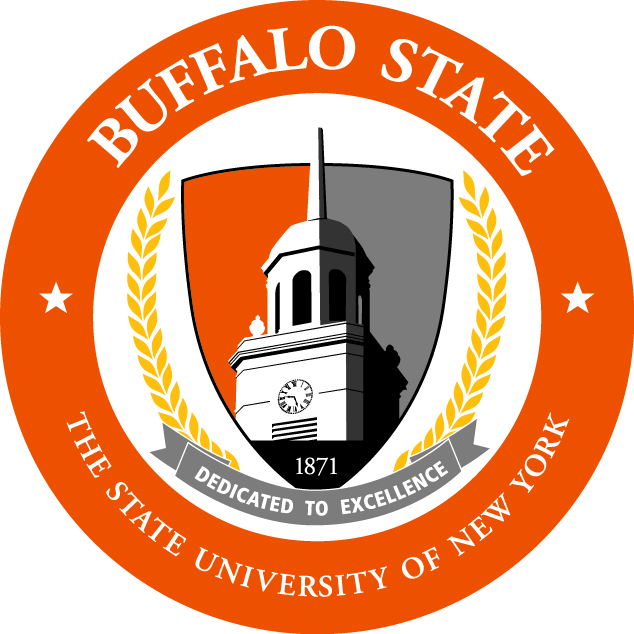 Buffalo State Data Science and Analytics
Overview of Projects
What is a Project?
What is project management?
What are the benefits of project management?
What is a Project?
For something to be a project it must:
Have a start and end date
Not be a routine activity (ex: replying to emails) 
Create value
An Example Project:
Project LaCEM (Laboratory Communication Enhancement and Management)
Project LaCEM was a project to integrate a project management framework into the professional labs in DSA. The goal of this project was to create presentations to provide information to students about how to use project management in their professional labs.

This project will be used as an example throughout these presentations.
What is Project Management?
Project management is the process of achieving a project’s goals in a defined amount of time. Project management typically uses an execution framework to organize the prescribed steps in the process. Individuals who are involved also have clearly defined roles.
Execution Frameworks
There are several methods of executing a project. One of these frameworks is:
Agile
SCRUM
KANBAN
SCRUMBAN

Details will be covered in additional presentations.
Common Project Steps and Documents
There are several steps and documents that are commonly used when executing a project. These steps/documents are:
Feasibility Study
Business Case
Project Initiation
WBS
Sprint Burndown Chart
Project Charter
RACI matrix
Details will be covered in additional presentations.
Common Project Roles
There are different roles that individuals will assume within a project. Some of these roles include:
Project Sponsor
Project Owner
Project Manager
Team Members

Details will be covered in additional presentations.
What are the Benefits of Project Management?
Clearly defines expectations for everyone involved
Everyone will know:
Their role
Who they should communicate with
What they should do and by when
The progress of the project
Increases collaboration
Improves communication and transparency
Increases efficiency and productivity
Reduces stress and uncertainty while managing risks
Why Should DSA Students Learn Project Management?
Many companies use project management. Understanding the basics of project management and the jargon that is used will be useful for getting a job. While you may not start out as a project manager, knowing how to be an effective team members on a project management team and understanding the purpose and how to use different documents will make you a better team member.
Examples of companies that hire project managers
Amazon
M&T Bank
Delaware North
BlueCross BlueShield
Facebook
Independent Health
Google
Rich Products
Oracle
Microsoft
IBM
Apple
Resources
https://www.youtube.com/watch?v=j72niEHuk-0
https://www.pmi.org/about/learn-about-pmi/what-is-project-management
https://www.pmi.org/learning/library/big-benefits-project-management-basics-7584